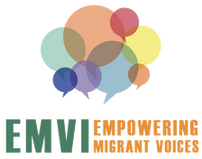 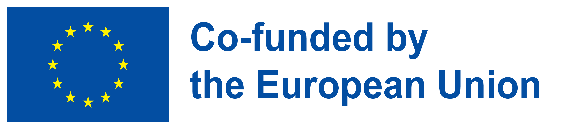 Local integration strategies and policies
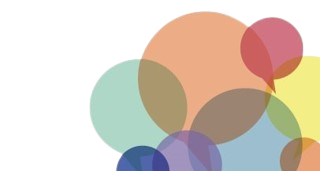 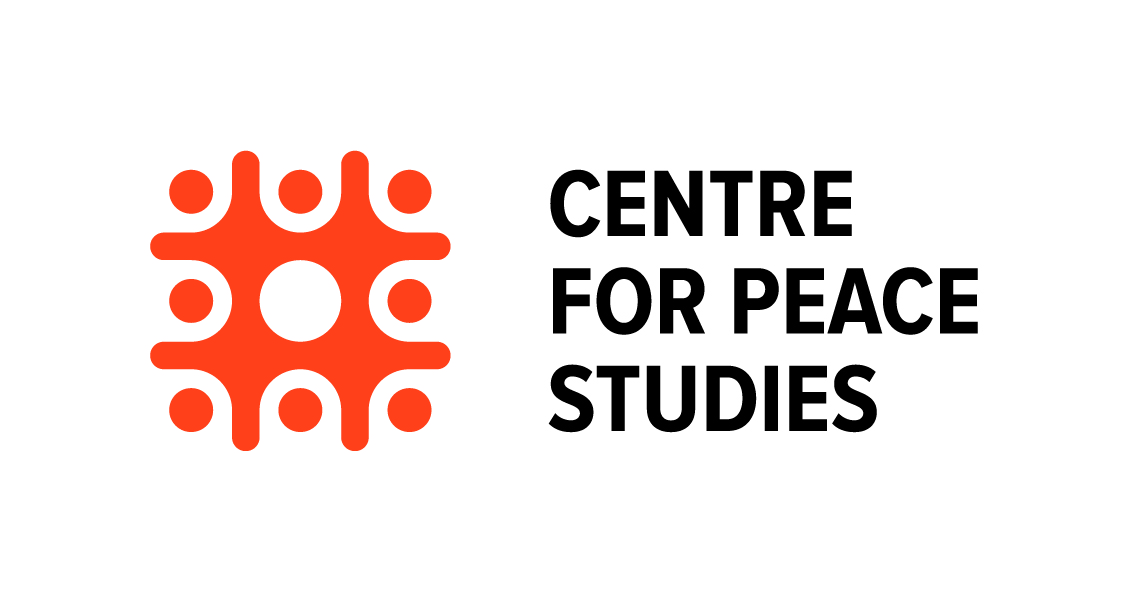 The project is co-funded by the European Unions‘ Asylum, Migration and Integration Fund. The content of this presentation represents the views of the EMVI project partnership only and is their sole responsibility. The European Commission does not accept any responsibility for use that may be made of the information it contains.
Explain...
Discuss and give examples of different policies in your national and local contexts!
polity – policy – politics 
Polity: Polity is the institutional system forming the framework for political action and covers the concrete normative, structural elements of politics set out in the constitution. Both written rules such as the constitution and the laws governing the voting system, the structure of the state etc. and unwritten rules form the framework for the political sphere. The most important unwritten rules in the broader sense include the political culture of a community.
Policy: Policy is the content or material dimension of politics. It covers the objectives and roles through which political solutions are to be found to specific problems, for example in the fields of security, the environment or finance. Policy tends to be formed as part of a government’s political agenda. The outcome is known as ‘policy output’ and is the ‘visible’ result of political action even if it in some cases resembles symbolic politics. Policy issues are, as a rule, dealt with by the relevant ministries in the political system; the instruments, the procedure, the resources used etc. and the objective success of the individual measures are the key aspects of policy in analytical terms and often form the basis for external policy advice.
Politics: in the stricter sense of the word is the procedural aspect of politics in general. Politics even in its narrower sense is the more or less conflict-ridden process in which both diverging and common interests and political views of varying provenance, initially in opposition, are over time consolidated and developed through negotiation to reach a concrete political goal. 

Source: Association of Accredited Public Policy Advocates to the European Union (AALEP)
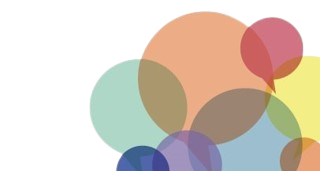 Explain...
Explain the difference between local – regional / federal – national governments/ authorities, their mandates and powers – especially in the context of migration and integration 
this very much depends on the national context and law
Briefly describe European level of policy-making, explain in brief the EU and its insitutions, their mandates, especially with regards to integration and migration.
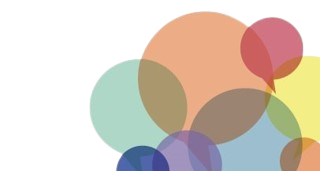 EU framework
EU Action plan on Integration and Inclusion 2021-2027 
Integration happens in every village, city and region where migrants live, work and go to school or to a sports club. The local level plays a key role in welcoming and guiding newcomers when they first arrive in their new country
emphasis on local level cooperation and involvement of authorities in all areas connected to social life, in particular in areas of accessing labour market and housing. Emphasis on supporting multisector approach and partnerships, as well as supporting local level communities in local participation activities  
Action plan points out: it is important to ensure that all levels of governance – European, national, macro-regional, crossborder, regional and local – are fully involved in designing and implementing integration strategies, so as to maximise the effectiveness of the actions.
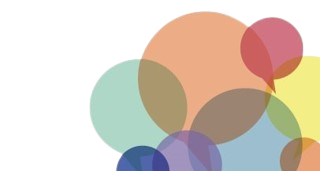 EU framework
Action plan also points out as important objectives: 
More migrants and EU citizens with a migrant background participate in consultative and decision-making processes at local, regional, national and European levels

Building capacity of local and regional authorities to involve local communities in the design and implementation of integration measures and programmes
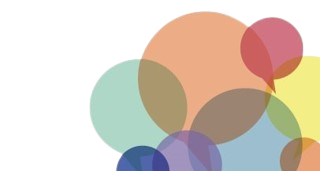 EU framework
EU Anti-racism Action Plan 2020-2025 
There is now a moment of reckoning. Over half of Europeans believe that such discrimination is widespread in their country. The conflict between our values of equality and the reality of ingrained racism cannot be ignored: the global Black Lives Matter movement has acted as a stark reminder. It is time to acknowledge and act against the prevalence of racism and racial discrimination, to consider what we can do, engaging at local, national, EU and international levels. 
emphasis of national and local role in preventing and/or addressing social and residential segregation
mobilising the regional and local levels for meaningful impact on the ground - local authorities have a lot of experience in developing effective strategies to combat racism and in building networks
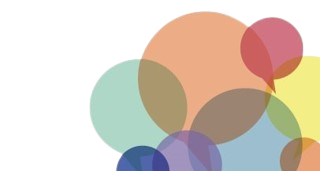 Inclusion and racism
topics of inclusion and racism are interconnected and shouldn’t be viewed as separate issues – on all levels: local, regional, national, European. This should reflect in integration / inclusion and anti-racist policies as well!
Get inspired...
European Coalition of Cities against Racism - ECCAR and their 10 Points Action Plan that cities adapt as a way of combatting racism and discrimination! 
https://www.eccar.info/sites/default/files/document/ECCAR%2010-Points-Plan-of-Action.pdf 
https://www.eccar.info/sites/default/files/document/1_Toolkit-en_10PointsActionPlan.pdf
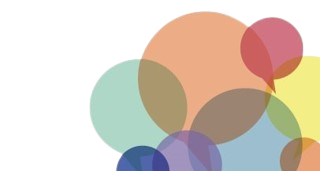 National, regional and local level
Present briefly the national, regional and local policies with regards to integration / inclusion (and racism and combatting discrimination, if they exist). 
Discuss with the group the visibility and influence of these policies (if they exist) in the every-day life of people. Do these policies make a difference? How were they created? Reflect with the group.
Influencing policy with lived-experience
check toolkit Lived Experience in Policymaking Guide or other toolkits and guides that focus on influencing and changing policy from a lived-experience perspective 
discuss lived-experience vs. evidence-based policymaking 
read more here: Lived Experience Informed Practice: an alternative to Evidence Based Practice https://medium.com/@livedexperienceeducator/lived-experience-informed-practice-an-alternative-to-evidence-based-practice-23a60e35602f 
Lived experience evidence in disability policy making: https://wcpp.org.uk/publication/lived-experience-evidence-in-disability-policy-making/ 
...
Strategy vs. action plan
A strategic plan outlines your vision for the future. It helps you to prioritize goals, make resourcing decisions, and rally employees, leaders, elected officials, stakeholders, and residents around a shared vision for your organization or community. Components of a strategic plan include:
Strategic goals: Think of these as your main areas of focus. If you are a public sector organization, these are often set in conjunction with your elected officials or driven by community feedback. These are sometimes referred to as “strategic pillars”. Some examples might be “Improve Sustainability” or “Support Economic Vitality.”
Strategies: These are typically major initiatives, or services that must be completed in order to progress towards your goals.
Performance measures: Specific performance measures that let you monitor your progress towards your strategies and your goals.
Once a strategic plan is created, the next step is—you guessed it—an action plan. An action plan puts your strategy into the heads, hearts, and hands of the people who will make a real, measurable difference by implementing your strategic plan. Your action plan takes your strategic plan and makes it operational—it brings your strategy to life. An action plan includes:
The programs, activities, and projects that will push forward your strategies, each with an assigned owner and contributors. These are often developed by department heads with input from frontline workers.
Allocation of resources that will drive the strategic plan forward
Progress reporting structure and timeline
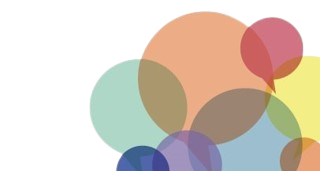 *source and more info:  https://envisio.com/blog/why-you-need-a-strategic-plan-and-an-action-plan/
Local integration strategies / action plans
Present and discuss good examples of integration policies from partner countries or other countries you know of! 
The Integration Mission Statement for the City of Graz: https://www.graz.at/cms/beitrag/10409083/12605712/Das_Integrationsleitbild_fuer_die_Stadt_Graz.html (in German) 
Previous integration strategy of City of Graz (2015-2020): https://www.graz.at/cms/dokumente/10261233_7745508/09522c36/Integrationsstrategie_web.pdf (in German) 
in short in English:  https://www.graz.at/cms/dokumente/10261233_7745508/6073864b/integrationsstrategie-folder_EN_NET.pdf 

Zagreb Action Plan on Integration 2023-2024 (in Croatian) 
....
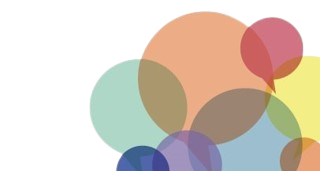 Second part of the workshop – make it interactive!
Discuss with the group what is the political situation in your city /region – is there an integration strategy / action plan already in place? If yes, until when is it valid? Is the city / region in the process of developing a new integration strategy / action plan? Are elections planned in the close future? 
->Discuss ways of getting involved in the process of policy creation, development – depending on which stage it is in your local context. Map your stakeholders and networks, allies in the process. 
->Discuss and develop together with the group important goals, measures and actions that should be included in the local integration strategies and / or action plans of your localities (city or region). It can be based on existing policies (if there are any) or other policies can be used as inspiration. Split into themes: housing, education, health, labour access, culture & sports, religion, public safety...  

This can be the basis of your further work on the advocacy and creation of integration strategies – connect it to WP3 and workshops on co-design of integration policies / strategies!
Potential method: co-design / co-creation of integration strategies*
Co-design brings together lived experience, lived expertise and professional experience to learn from each other and make things better - by design
Co-design involves centering care, working with the people closest to the solutions, sharing power, prioritising relationships, being honest, being welcoming, using creative tools, balancing idealism and realism, building and sharing skills. 
Co-design uses inclusive facilitation that embraces many ways of knowing, being and doing.
co-design is designing with, not for
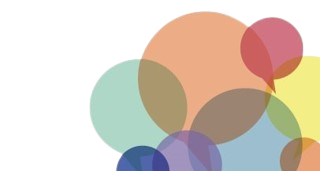 *source and more info:  https://www.beyondstickynotes.com/what-is-codesign
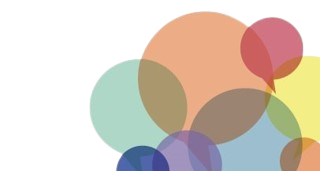 Four principles that support co-design*
1. share power: when differences in power are unacknowledged and unaddressed, the people with the most power have the most influence over decisions. Co-design is about sharing power in planning, research (sometimes called discovery), designing and deciding what gets implemented. 
2. prioritise relationships: co-design isn’t possible without relationships and trust. Sometimes communities don’t trust organisations or external consultants. Often for good reasons. Building that trust takes time. It can’t be rushed. You can’t buy trust; it can only be earned – the better the social connection, the better the co-design process and outputs.
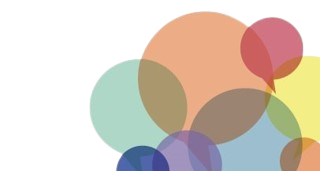 *source and more info:  https://www.beyondstickynotes.com/what-is-codesign
Four principles that support co-design
3. use participatory means: co-design is about people taking part. That means offering many ways for people to take part and express themselves, for example, through visual, kinaesthetic and oral approaches. Co-design doesn’t rely only on writing, slideshows and reports. Participatory approaches facilitate self-discovery and move people from meeting participants to active partners.
4. build capability: with enough time and care, co-design can build new knowledge and skills for everyone involved. Some people need support and encouragement to take on different ways of being and doing, learn from others, and have their voices heard. To support that, facilitators and designers can move from ‘expert’ to coach, enabler or host. Everyone has something to teach and something to learn.
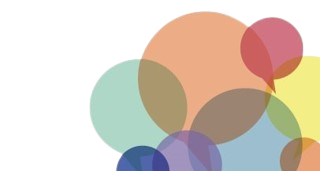